XII LATVIJAS SKOLU JAUNATNES DZIESMU UN DEJU SVĒTKI
Valsts izglītības satura centra
Neformālās izglītības departamenta direktore 
Agra Bērziņa
Preses konference
2020.gada 16.janvārī
XII Latvijas Skolu jaunatnes dziesmu un deju svētku sagatavošana
Svētku repertuāra apguves un atlases skates no 2020.gada 13.februāra (vokāli instrumentālo
ansambļu, instrumentālo kolektīvu un popgrupu festivāls–konkurss „No baroka līdz rokam”
Kurzemē) – 30.aprīlim (Teātra sports valsts finālturnīrs un Jaukto koru konkurss Rīgā)

Svētku dalībnieku paziņošana – līdz 2020.gada 12.maijam

Svētku norise – 2020.gada 3.-12.jūlijs

Svētku mājas lapa www.nacgavilet.lv
SVĒTKU PROGRAMMA
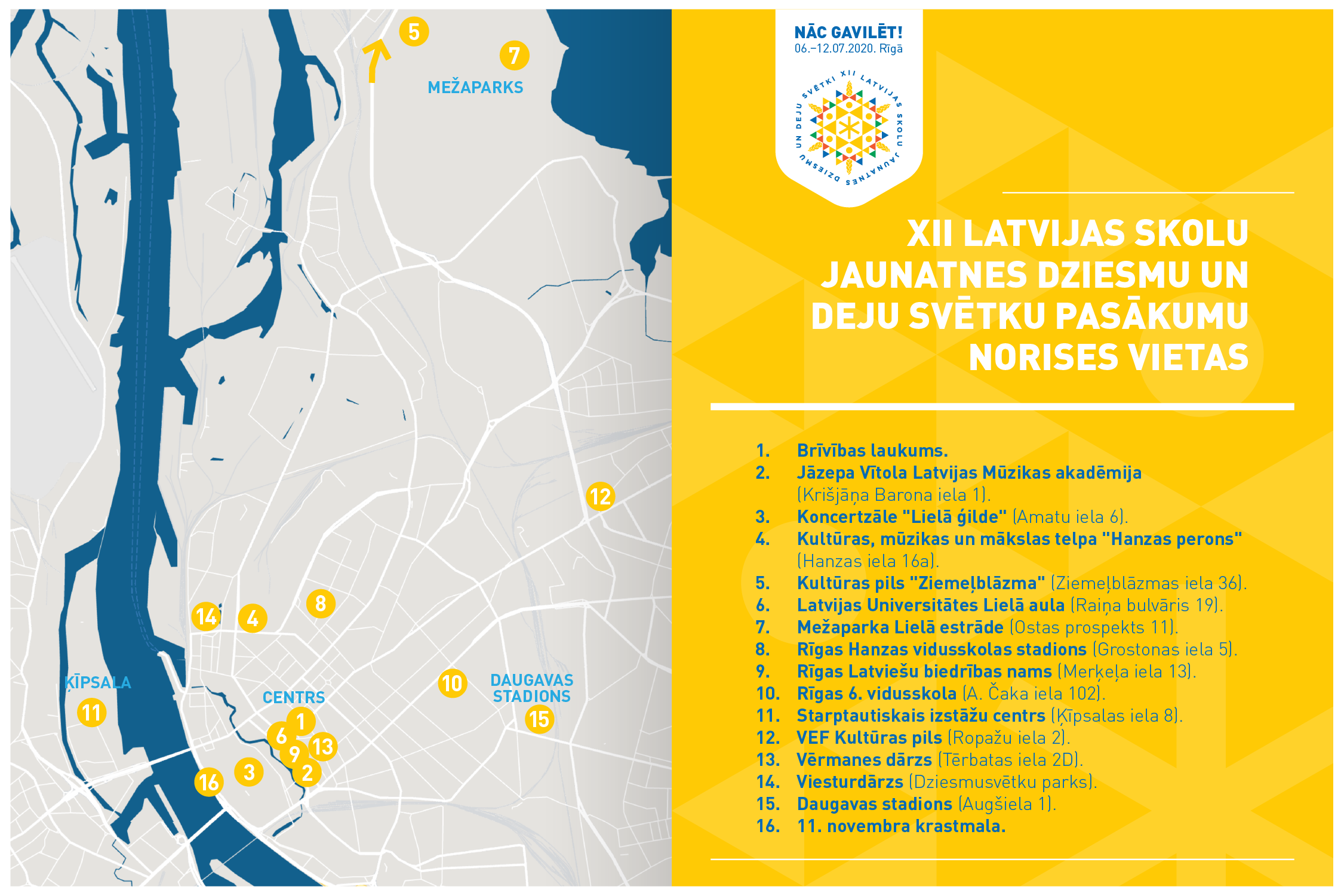 Pasākumi XII Latvijas Skolu jaunatnes dziesmu un deju svētkos (I)
MŪZIKA

Kori
	Koru finālkonkurss
	Koru koncerts «Dziesmubērns» Mežaparka Lielajā estrādē
	Koru koncerts (2.programma) LU Lielajā aulā

Pūtēju orķestri
	Pūtēju orķestru koncerts «Skaņu rota Latvijai» Starptautiskajā izstāžu centrā Ķīpsalā
	Pūtēju orķestru defile programma Brīvības laukumā
	Pūtēju orķestru finālkonkurss

Simfoniskie orķestri
	Latvijas bērnu un jauniešu simfonisko orķestru koncerts  «Simfoniskie rotājumi» Lielajā ģildē

Mazie mūzikas kolektīvi
	Tautas mūzikas koncerts KMMT «Hanzas perons»
	Kokļu mūzikas koncerts VEF Kultūras pilī

FOLKLORA
	Folkloras kopu programma «Rotā saule, rotā bite»
	   Rotaļu programma “Rotaļu vija Latvijai” Brīvības laukumā
	   Folkloras konkursu uzvarētāju koncerts «Rotā asule, rotā bite» Jāz.Vītola Latvijas Mūzikas akadēmija
	   Folkloras kopu koncertprogramma «Zumm kā bišu stropā» Kultūras pilī «Ziemeļblāzma»
Pasākumi XII Latvijas Skolu jaunatnes dziesmu un deju svētkos (II)
DEJA
Tautas deja
	Tautas deju kolektīvu Laureātu koncerts «Tā tik ir vasara!» VEF Kultūras pilī
	Tautas deju lielkoncerts «Saule vija zelta rotu» Daugavas stadionā

Mūsdienu deja
	Mūsdienu deju lieluzvedums «Augstāk par zemi» Starptautiskajā izstāžu centrā Ķīpsalā

VIZUĀLĀ UN VIZUĀLI PLASTISKĀ MĀKSLA
	Mākslas programma «Radi rotājot!»:
		Mākslas izstāde KMMT «Hanzas perons»
		Tērpu skates finālkonkurss un tērpu parāde  KMMT «Hanzas perons»
		Radošās darbnīcas Vērmanes dārzā

Vērmanes dārzs
	Projekts «Roku rokā dziesmu rotā» bērniem ar īpašām vajadzībām, profesionālās izglītības iestāžu audzēkņu radošais pasākums, Skolu teātru brīvdabas izrādes, Ielu teātri, Teātra sports finālturnīrs, radošās darbnīcas, instrumentālo, vokāli instrumentālo ansambļu un popgrupu koncerts, ārvalstu viesu un latviešu diasporas dalībnieku koncerti, vides izglītības aktivitātes u.c.

Kolektīvu vadītāju godināšanas pasākums  KMMT «Hanzas perons»
Svētku dalībnieku gājiens  no 11.Novembra krastmalas
Svētku noslēguma pasākums dalībniekiem  Lucavsalā
Plānotā KONCERTU BIĻEŠU POLITIKA
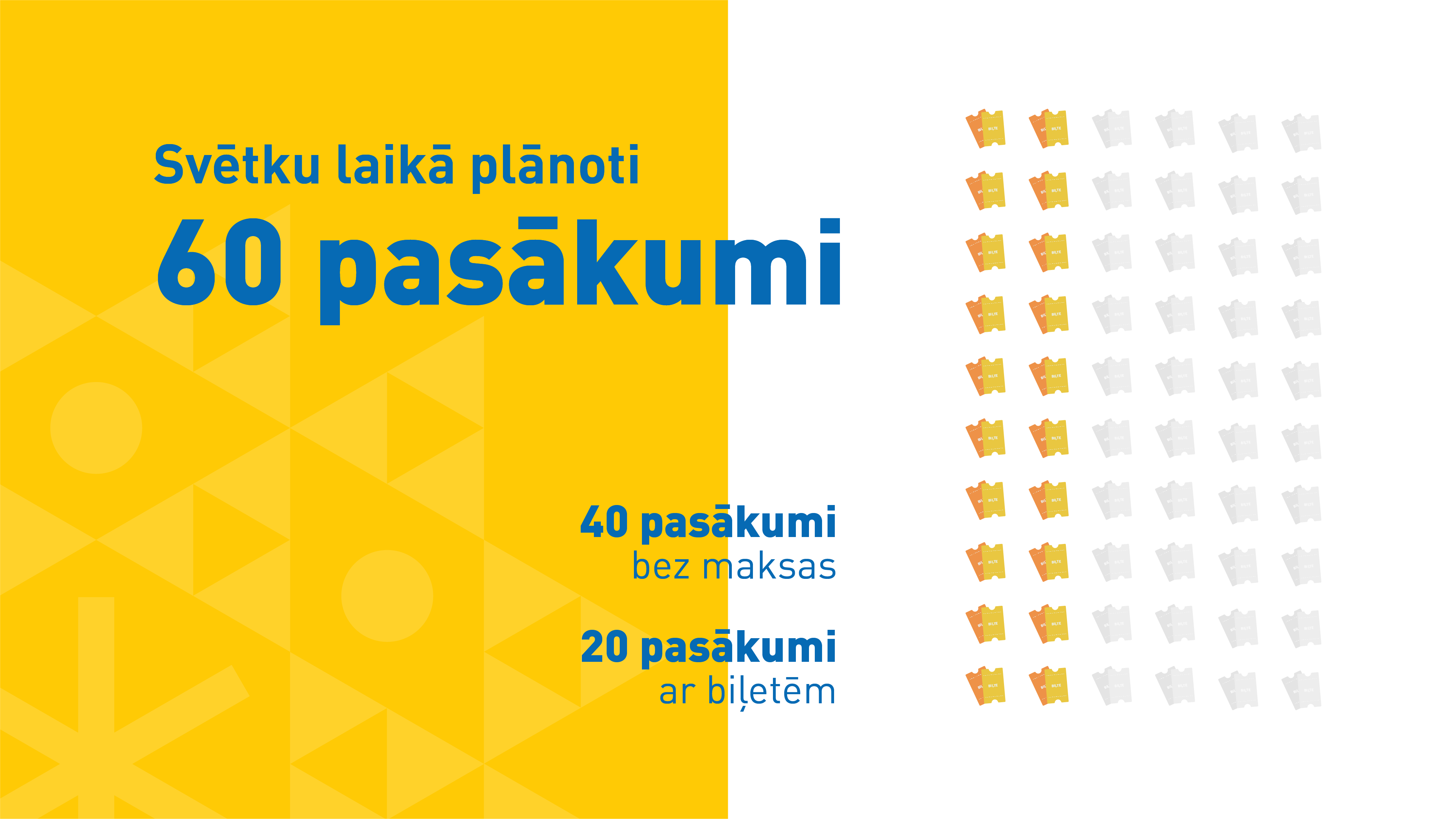 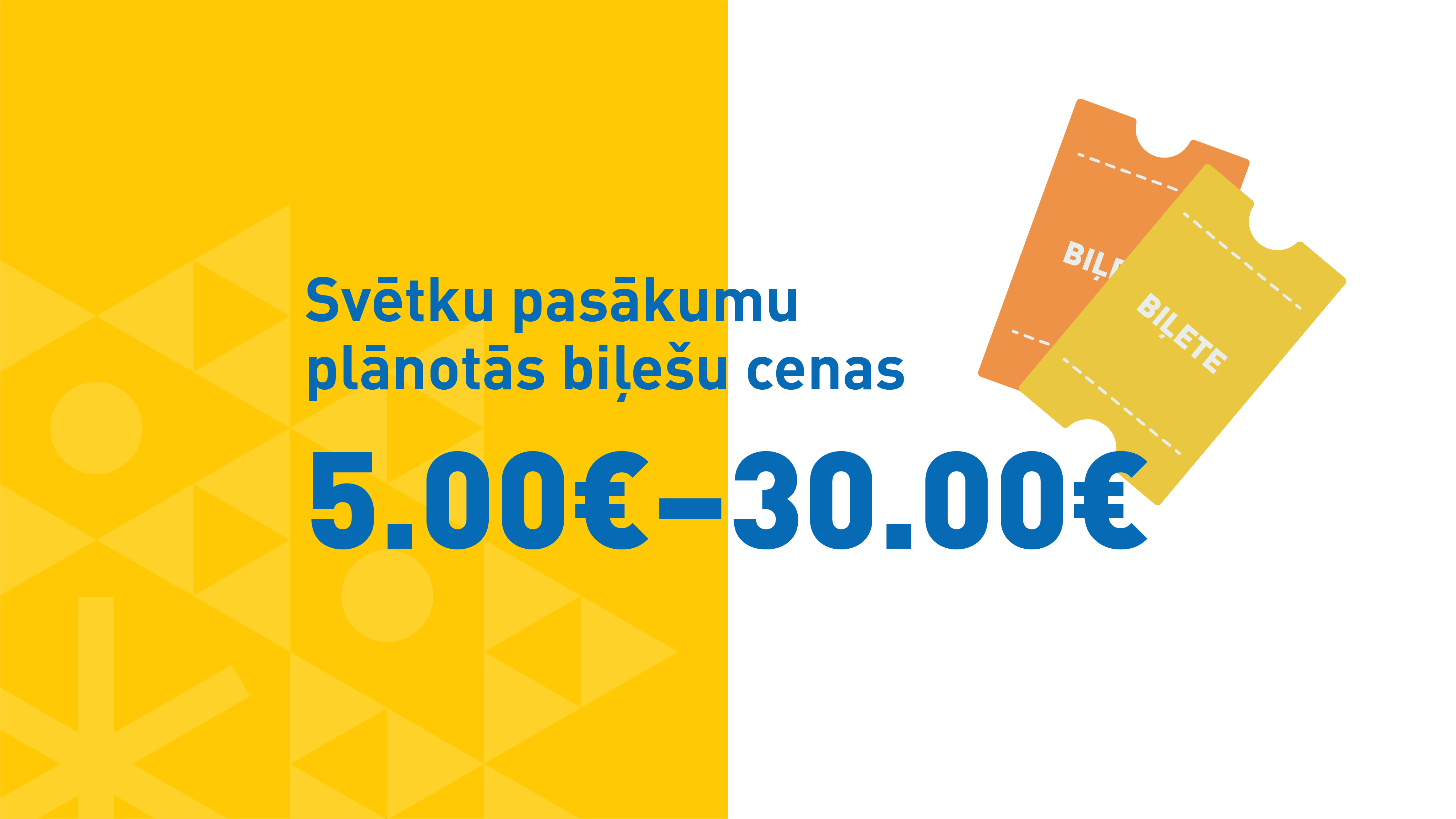 Biļešu un ielūgumu politika
Ieeja bez maksas:
	bērniem līdz 7 gadu vecumam bez atsevišķas sēdvietas

 20% atlaide:
	skolēniem un daudzbērnu ģimenēm ar “3+ĢIMENES KARTI”
 
Pasākuma norises vietas zemākā pieejamā cena:
	personām ar kustību traucējumiem un viņu pavadošajām personām

Biļešu tirdzniecību plānots uzsākt 2020.gada maijā
Finansējums
Nepieciešamais valsts budžeta finansējums Svētku norisei 2020.gadā
svarīgi zināt
Pēc 2015. gada Svētkiem notika rūpīgs izvērtēšanas un analīzes darbs ar visu iesaistīto pušu iesaisti:

Svētki notiks jaunos, mūsdienīgos infrastruktūras objektos - Mežaparka Lielajā estrādē un Daugavas stadionā. 

Izveidota Operatīvās vadības grupa. Vadītājs – ģenerālis Artis Velšs.  Uzdevumi - izstrādāt un realizēt risku vadības plānu, koordinēt dienestu darbu svētkos. OVG apakšgrupas būs katrā svētku norises vietā.

Līdzsvarota dalībnieku noslodze:
	- Rīgā uzturēsies par vienu dienu ilgāk
	- Sabalansēts mēģinājumu/koncertu un atpūtas režīms
	- Svētku koncerti beigsies jau sestdien
	- Svētku gājiens notiks pēdējā dienā - svētdienā. Pēc gājiena būs īpaši dalībniekiem muzikāls pasākums Lucavsalā.

Iesaistīto pušu - pavadošā personāla, kolektīvu vadītāju, pašu dalībnieku - izglītošana un apmācības.

Pirms un Svētku laikā lielu uzmanību pievērsīs dažādu jomu speciālistu iesaistei - ekspertīzēm, padomiem, viedokļiem par bērnu un jauniešu psiholoģiju, ēdināšanu, noslodzi u.c. ar Svētkiem saistītajiem aspektiem.
Vizuālā identitāte
Svētku vizuālās identitātes grafiskais attīstības ceļš
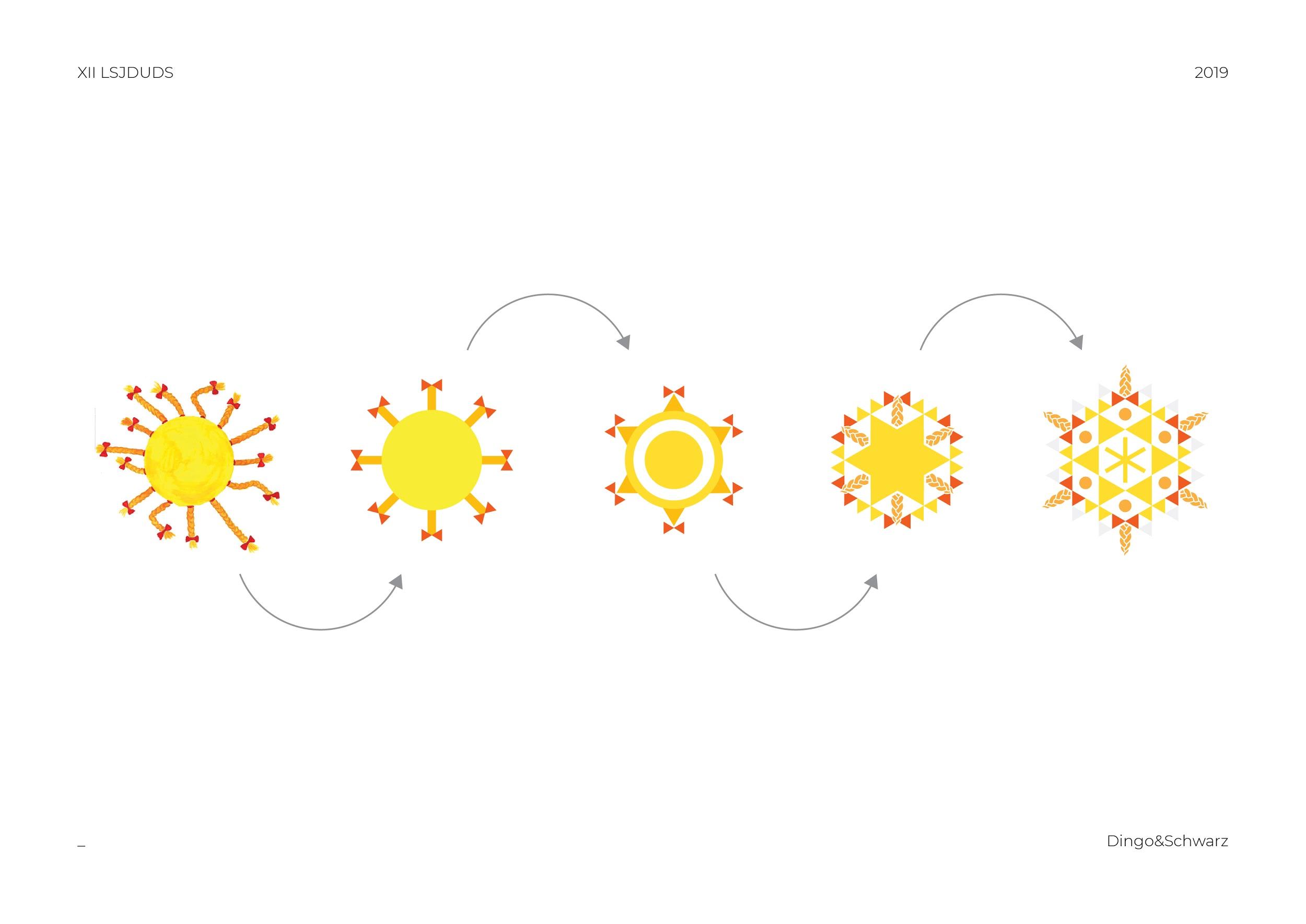 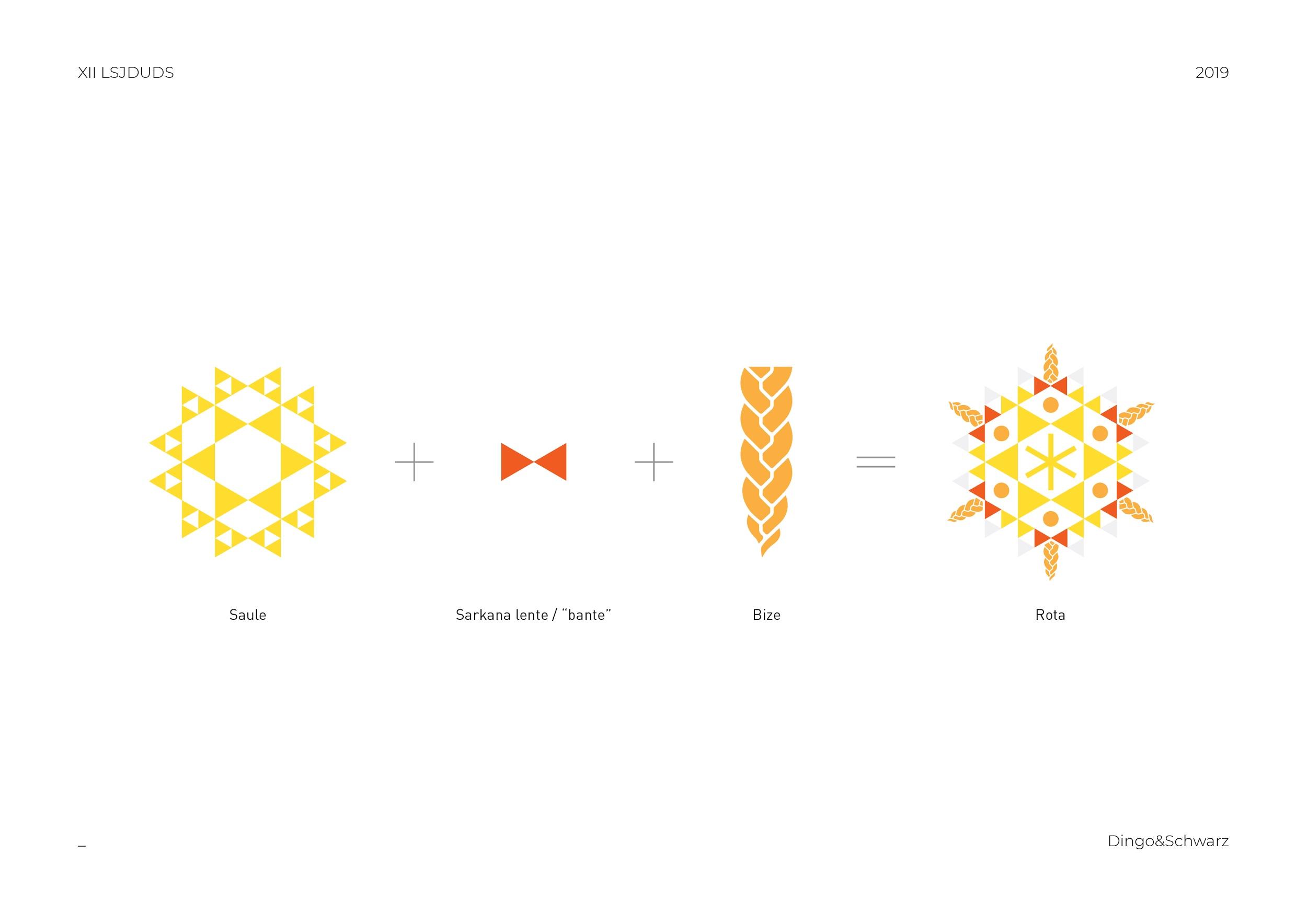 Svētku vizuālā identitāte «Saules rota»
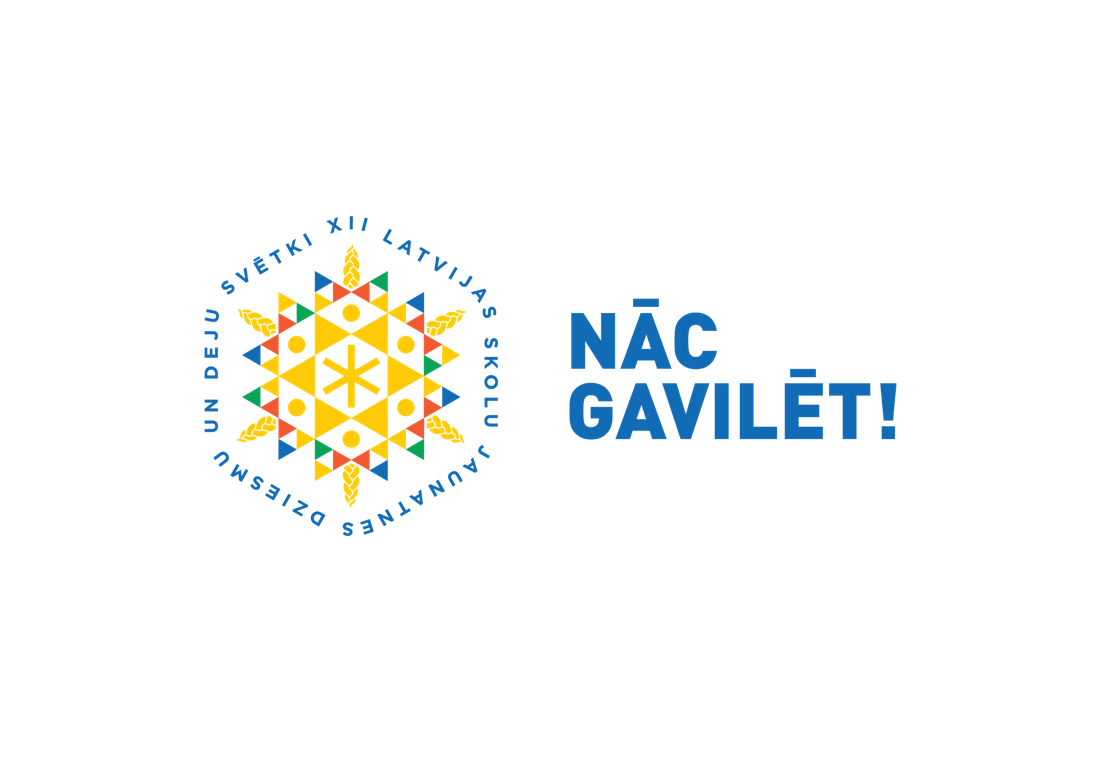 Svētku logo attēlo saules rotu, kas caur kaleidoskopa rakstiem izrotājas ar/caur rotaļu, dejas motīvu, vainagu pinumu, etnogrāfiskiem rakstiem, bizēm, lentēm un citiem Svētku elementiem un notikumiem.
MĀKSLINIECISKĀ NORISE
KORU KONCERTS «DZIESMUBĒRNS»
Mēģinājumi:  7. – 10. jūlijs	
Ģenerālmēģinājums: 10. jūlijs
Koncerts: 11. jūlijs
Dalībnieku skaits:  12 000

Jauktie kori
5.-9.klašu un 5.-12.klašu  kori
Zēnu kori
Pūtēju orķestri
Instrumentālisti 
Intermēdiju dalībnieki
Mākslinieciskā koncepcija – «Dziesmubērns»
Lūk, bērns ar dziesmu grāmatu! Patiesībā tas ir puisēns no Dziesmusvētkiem. No zvaigžņu ceļa. No
tūkstošiem mammām un tētiem… No tā, ko viņi sadziedāja, kopā sanākdami, svētkus svinēdami,
dziesmu kalnā stāvēdami. Tas ir bērns, kas toreiz raudzījās no rīta zvaigznes un zināja, ka reiz viņš
dziedās savu dziesmu.

Viņa vecvectēvam arī bija dziesmu grāmata. Viņš ar dziesmām dalījās. Katrs varēja ņemt cik grib.
Cits ņēma vienu, cits – daudzas. Toreiz- 1873. gadā, kāds paņēma tik daudz, ka sanāca
Dziesmusvētki.

Patiesībā ir daudz šādu dziesmu bērnu. Viņi pieder tautai – izturīgai, gudrai un laikmetu kautai.
Tautai, kura liela – dziesmu varā!  Tautai, kas prot  gaismas pilis celt ar dvēseles dziesmu un ar
mīlestību.
Repertuārs
Repertuārs – 25 dziesmas, kuras sevī ietver latviešu tautasdziesmas, latviešu mūzikas klasiķu
dziesmas, kā arī jaundarbus. Repertuārā ietvertas gan a capella kompozīcijas, gan dziesmas ar
pavadījumu.
 
Koncertā 7 dziesmu tematikas:
dziesma no dabas
dziesma no mātes
dziesma no tēva
dziesma no piederības
dziesma no sentēviem 
dziesma no pārdzīvotā 
dziesma no nākotnes

Dziesmu tematikas savienotas ar muzikālām intermēdijām
Virsdiriģenti
Jānis Erenštreits– goda virsdiriģents
Arvīds Platpers – goda virsdiriģents
Edgars Vītols
Romāns Vanags
Māris Sirmais
Eduards Grāvītis
Jevgēnijs Ustinskovs
Līga Celma Kursiete
Kaspars Ādamsons
Mārtiņš Klišāns
Aira Birziņa
Gints Ceplenieks
Radošā grupa
Mākslinieciskais vadītājs Edgars Vītols
Režisore Inga Cipe
Scenogrāfs Austris Mailītis
Horeogrāfe Edīte Ābeltiņa
Projekta vadītāja Rita Platpere
Scenogrāfija
Scenogrāfijas galvenais ietērps – jaunās estrādes konstrukcija. Gaismas partitūras.
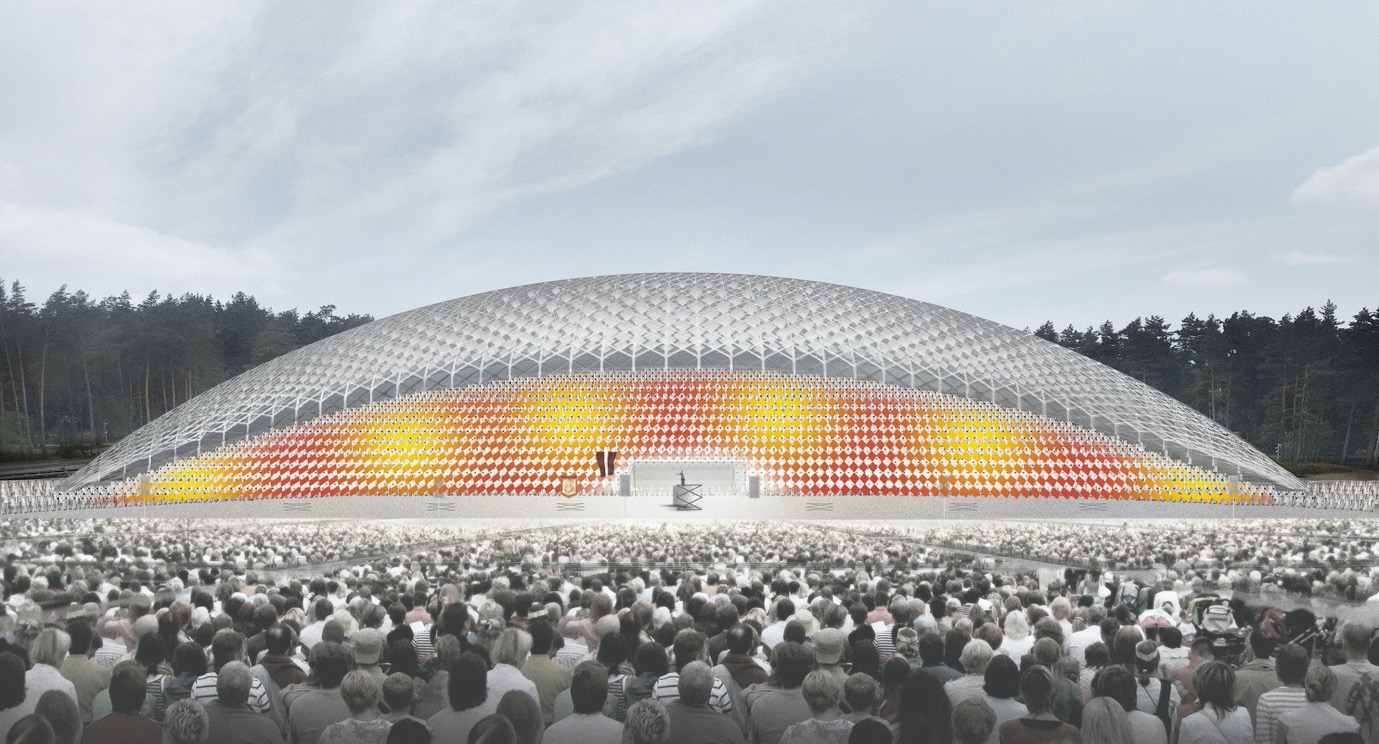 TAUTAS DEJU LIELKONCERTS«SAULE VIJA ZELTA ROTU»
Tautas deju lielkoncerts «Saule vija zelta rotu» 		/moto – Svinam Sauli/
Lielkoncerta idejas pamats ir vainags – ziedu vai lapu vītne, galvas rota. Saules un rasas vainags, ziedu vainags, koku vainags ir rota, ko dabas māte mums ceļ priekšā klusi un nemanāmi. Tā ir rota ikdienas svētkos – Lieldienās, Ziemassvētkos, spāru svētkos. 
Aplis, dārziņš, riņķis, loks, ritulis, pāru kolona aplis, koncentrisks aplis, groziņš, saulīte – deju horeogrāfijas neatņemama sastāvdaļa (…). 
Gadskārtu svētki iet pa Saules ceļu, Saules ceļš vij zelta kroni. Latviešu gads sastāv no svinībām. Visu gadu svinam. Svinam Sauli. 

Lielkoncerta mērķis: padarīt atpazīstamus, saprotamus un svarīgus Saules svinēšanas svētkus visā skolu jaunatnē. Caur tradīcijas izpratni, deju, mūziku, spēli. /koncepcijas autore Indra Ozoliņa, režisors un scenogrāfs Reinis Suhanovs/
Radošā grupa
Mākslinieciskā vadītāja Indra Ozoliņa
Mākslinieciskās vadītājas asistente Inga Pulmane
Režisors un scenogrāfs Reinis Suhanovs
Horeogrāfe inscenētāja Dagmāra Bārbale
Muzikālais vadītājs Kaspars Bārbals
Muzikālā vadītāja asistents Mārtiņš Miļevskis 
Etnogrāfe, zīmju konsultante Daina Kraukle 
Skaņu režisors Einārs Cintiņš
Tehniskais direktors Mārcis Gulbis

Lielkoncerta «Saule vija zelta rotu» mūzikas aranžējumu un jaundarbu veidošana. 
Deju audio ierakstu veidošanā piedalījušies 12 mūziķi un 127 solisti/ izpildītāji.
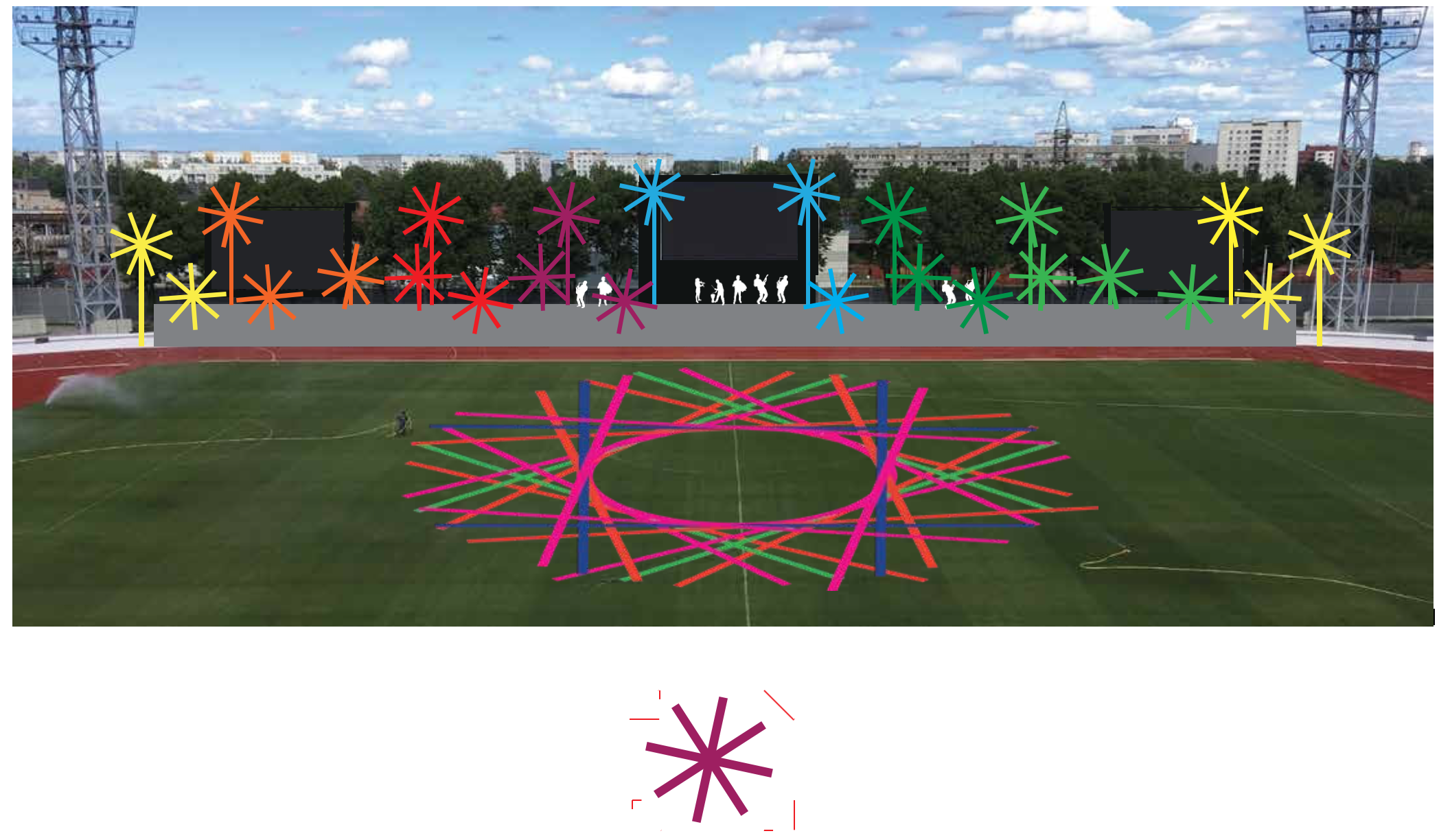 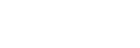 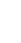 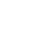 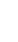 Virsvadītāji
Dace Adviljone     				Pirmo reizi
Agris Daņiļevičs				Guna Trukšāne
Inga Pulmane 				Reinis Rešetins 	 	
Indra Ozoliņa 				Dagmāra Bārbale
Ilmārs Dreļs   
Jānis Ērglis     		
Taiga Ludborža    
Ilze Mažāne				
Iluta Mistre
Zanda Mūrniece				
Iveta Pētersone – Lazdāne 				
Jānis Purviņš
Goda virsvadītāji
Ingrīda Edīte Saulīte
Liene Lūse   		
Inta Dimante     	
Baiba Rasma Šteina   	
Taisa Aruma    	
Ojārs Lamass   	
Janīna Nurka   	
Olga Freiberga  	
Indra Filipsone   	
Rita Spalva
SIMFONISKĀS MŪZIKAS KONCERTS«SIMFONISKIE ROTĀJUMI»
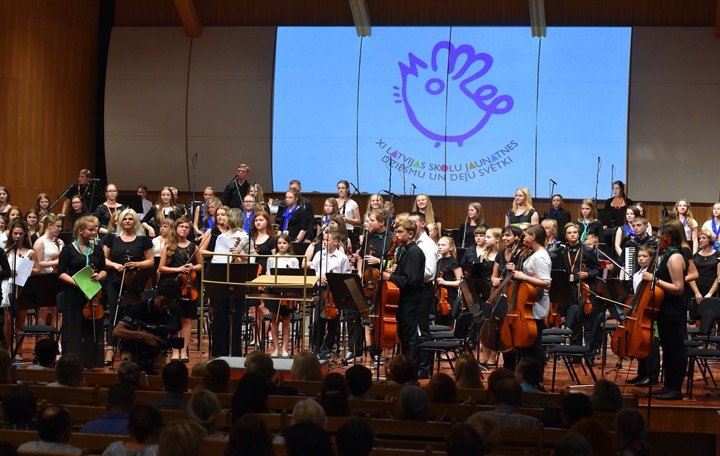 Koncertā uzstāsies 
6 apvienotie simfoniskie orķestri, kuros kopā ir apmēram 800 dalībnieku no 30 Latvijas izglītības iestāžu simfoniskajiem un kamerorķestriem
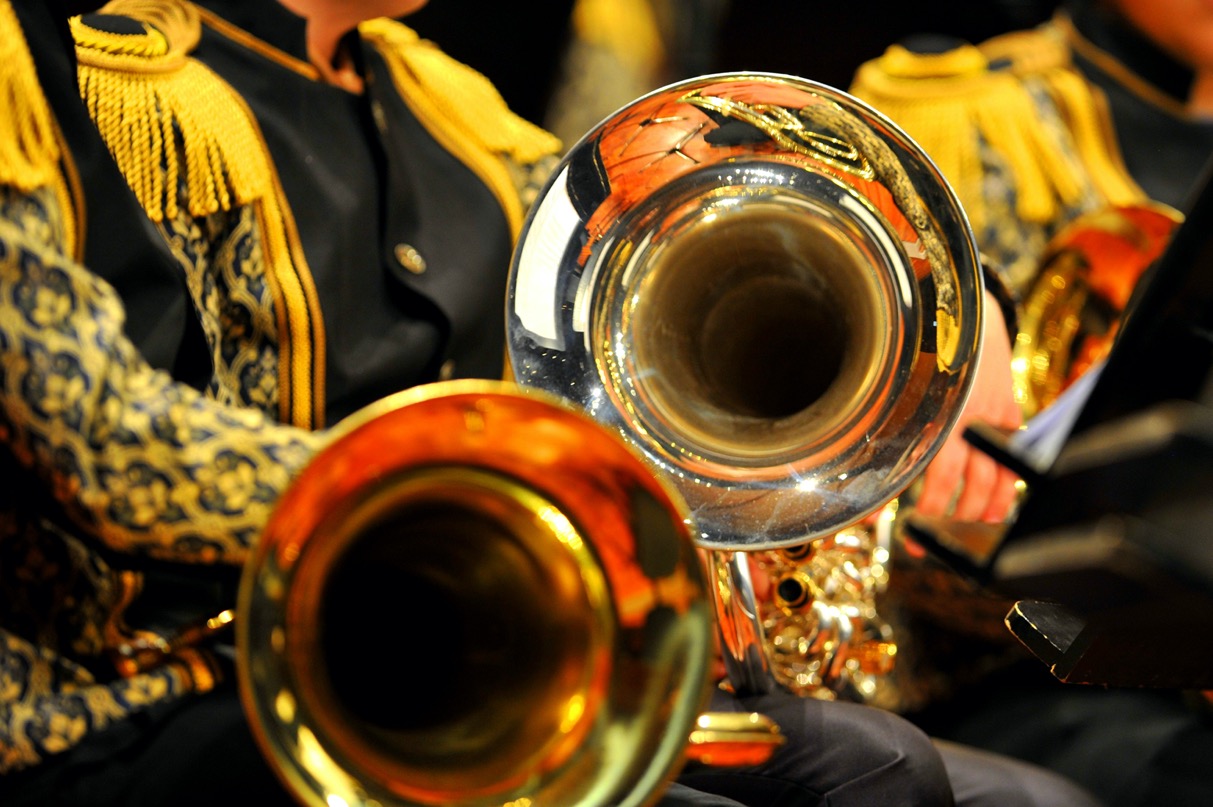 Koncertā skanēs dažādu paaudžu latviešu komponistu mūzika, kā arī tiks pirmatskaņoti jaundarbi, ko radījuši: 
Selga Mence
Dzintra Kurme –Gedroica
Anna Veismane
Aivars Broks
Andris Balodis 
Mārtiņš Miļevskis
Radošā komanda
Mākslinieciskais vadītājs Normunds Dreģis
Režisors un videomākslinieks	Roberts Rubīns
Gaismu mākslinieks Mārtiņš Feldmanis
Projekta vadītājs Egils Šķetris
PŪTĒJU ORĶESTRU KONCERTS«SKAŅU ROTA LATVIJAI»
Mūsdienīgs, dzīvespriecīgs,
uzmundrinošs, iedvesmojošs
Latvijas skaņu rotājums
Latvijas skolu pūtēju orķestru dalībnieki:  1600

TIKAI latviešu un lietuviešu komponistu skaņdarbi
Projekta mākslinieciskā grupa
Koncepcijas autore, koncerta mākslinieciskā vadītāja, horeogrāfe Ilze Līviņa
Režisore Inga Krišāne
Scenogrāfs Rūdolfs Baltiņš
Projekta vadītājs Egils Šķetris
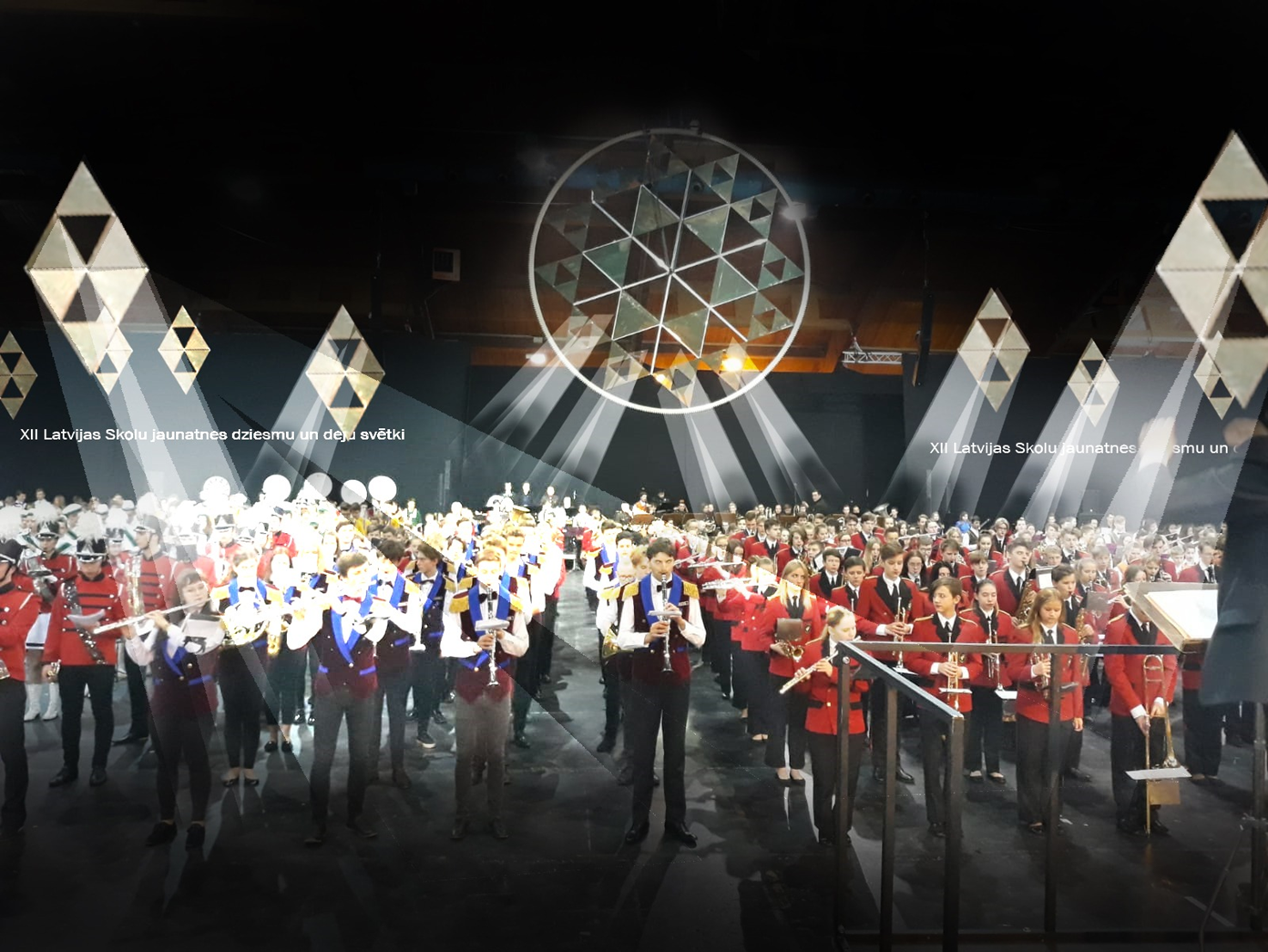 Virsdiriģenti novados
Haralds Bārzdiņš
Agris Celms
Sandors Līviņš
Romāns Ivanovs
PALDIES PAR UZMANĪBU!